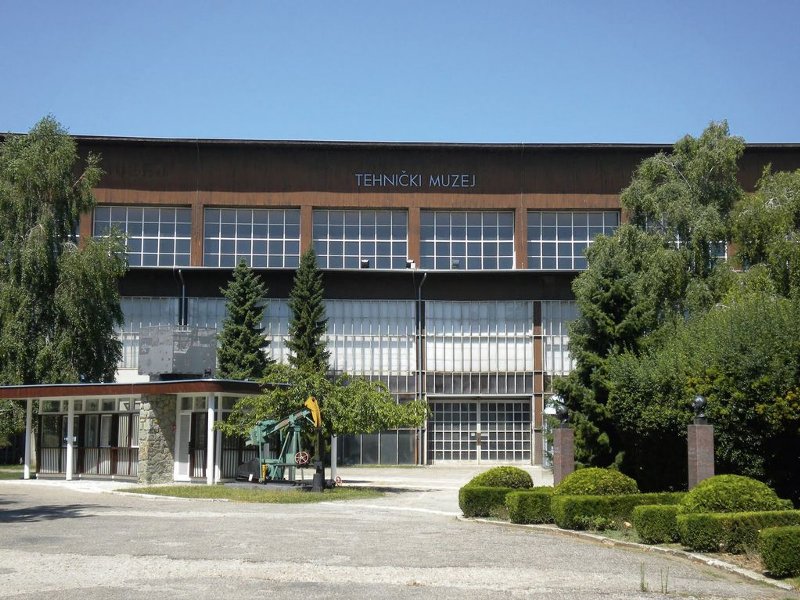 Posjet tehničkom muzeju
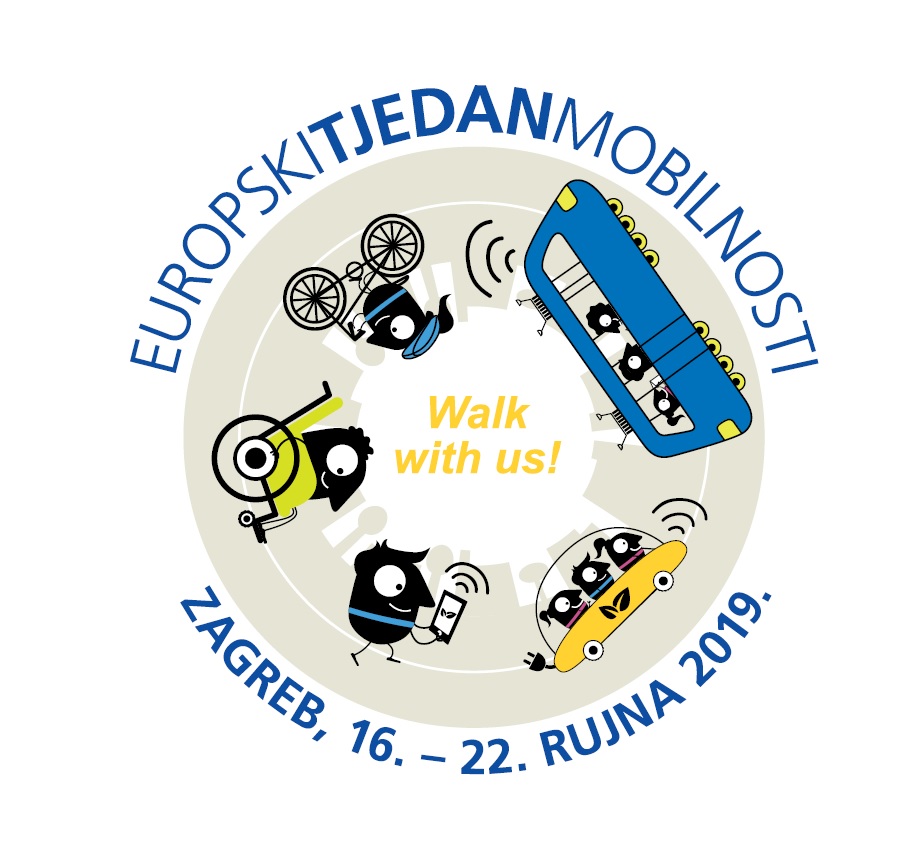 Europski tjedan mobilnosti
Prvo pokretanje: 2002.g.
Promicanje i uvođenje održivih prijevoznih sredstava
Vrhunac tjedna DAN BEZ AUTOMOBILA (22.9.)
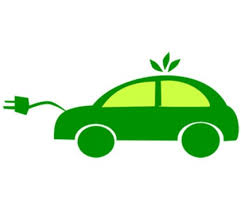 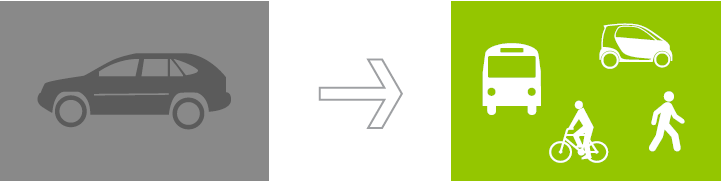 2
PETAK18.09.2019
3
Razvoj mobilnosti
KOTAČ
KOLA I KOČIJE
PARNI STROJ
MOTOR S UNUTARNJIM IZGARANJEM
PAROBROD
LOKOMOTIVA
TRAMVAJ
AUTOMOBIL
ZRAKOPLOV
4
kotač
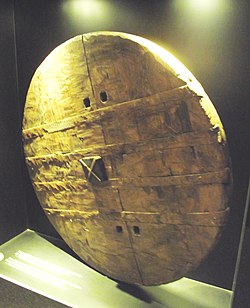 Mehanička naprava
Okretanjem omogućuje izvršenje nekog rada
Prvi kotači izrađeni od drveta
Jedan od najznačajnijih tehničkih izuma čovječanstva
Lončarsko kolo
Vodeničarsko kolo
Ljubljanski drveni kotač - najstariji drveni kotač s osovinom na svijetu
- star oko 5150 godina
5
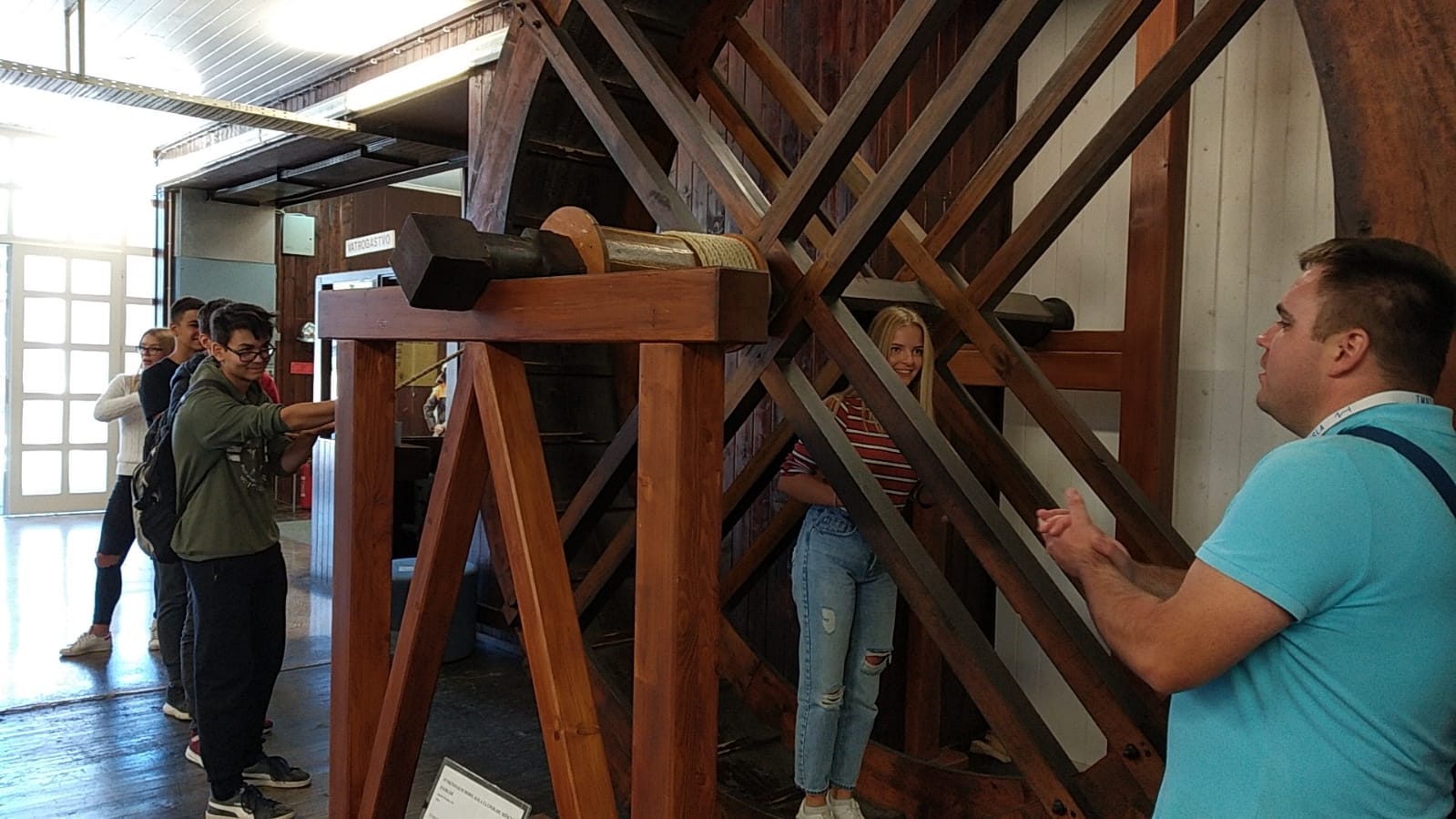 6
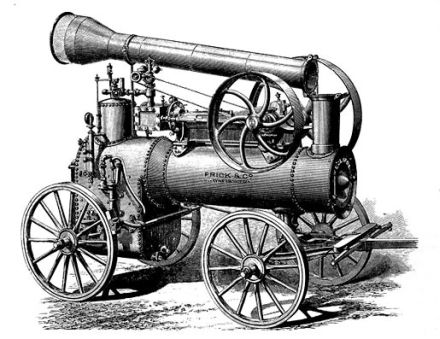 Parni stroj
Toplinski stroj
Energiju vodene pare pretvara u mehanički rad
Izum parnog stroja – početak industrijske revolucije
Heron Aleksandrijski - I. st. pr. Kr. - konstruirao različite uređaje koje je pokretala vruća para
prvi parni stroj nalik suvremenima izradio James Watt
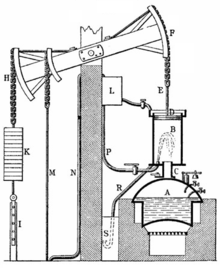 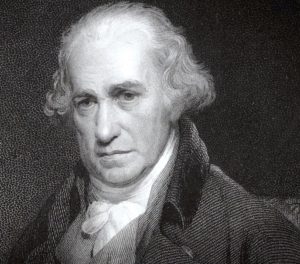 7
lokomotiva
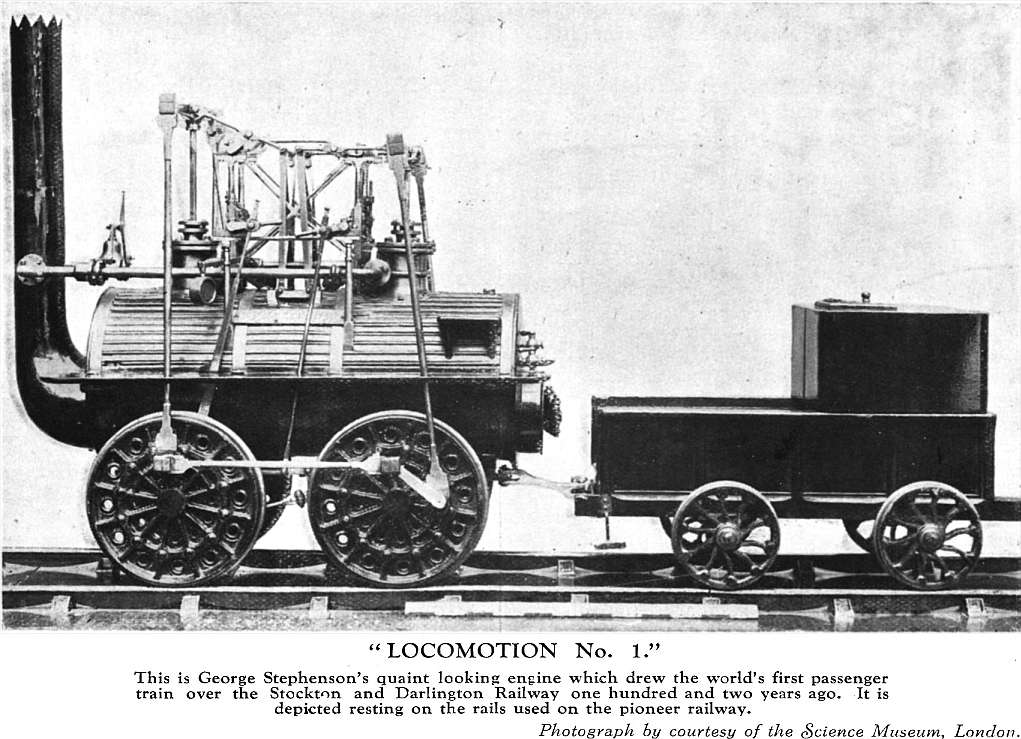 Prva parna lokomotiva – ROCKET - George i Robert Stephenson, 1829. – 47 km/h
Pogonski dio = parni kotao i parni stroj

Prva hrvatska lokomotiva – Sava,1939.  - Tvornica vagona (Đuro Đaković) Slavonski Brod
8
parobrod
Brod pogonjen parnim stapnim strojem ili parnom turbinom
Robert Fulton – parobrod Clermont, 1807. 
Titanic
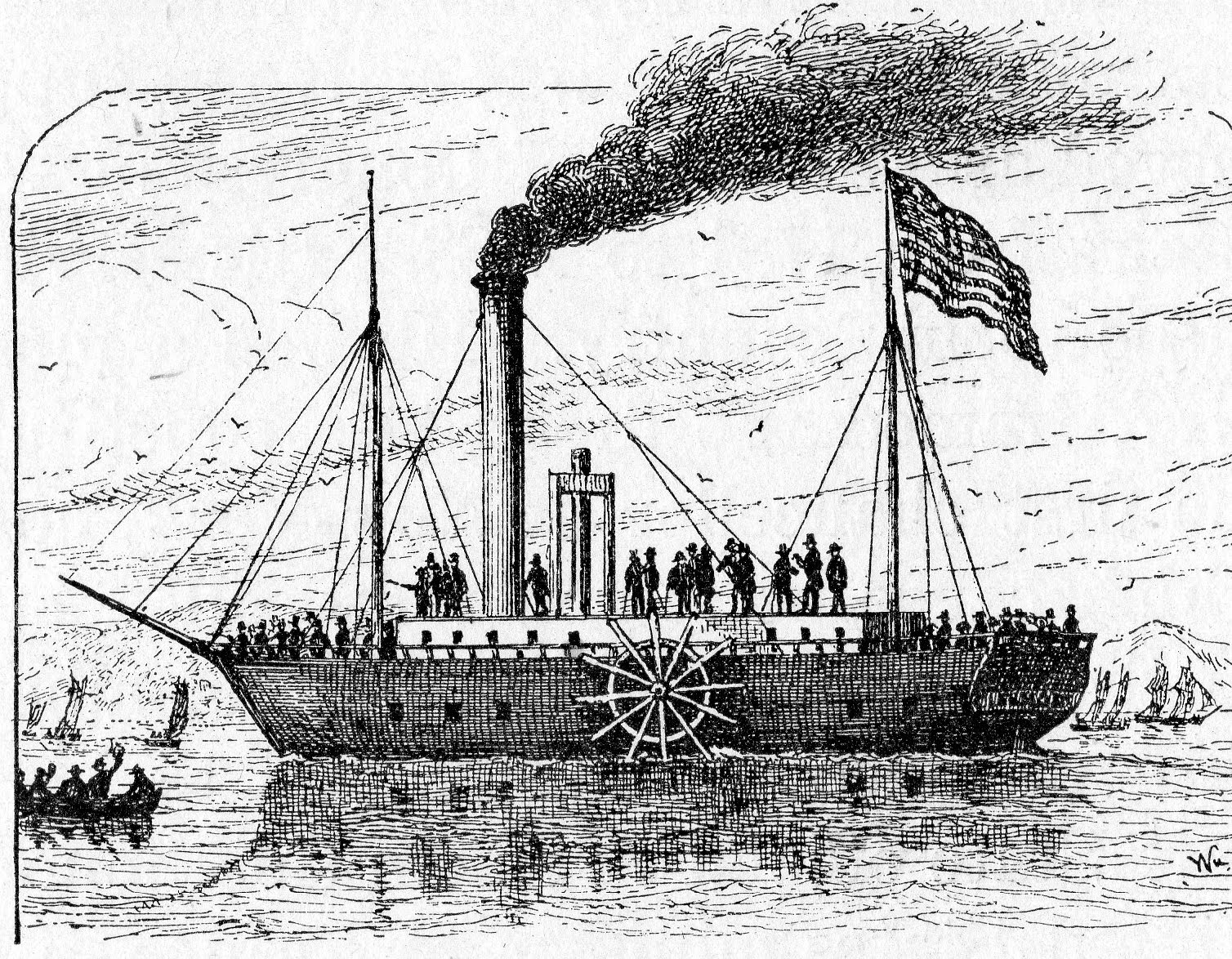 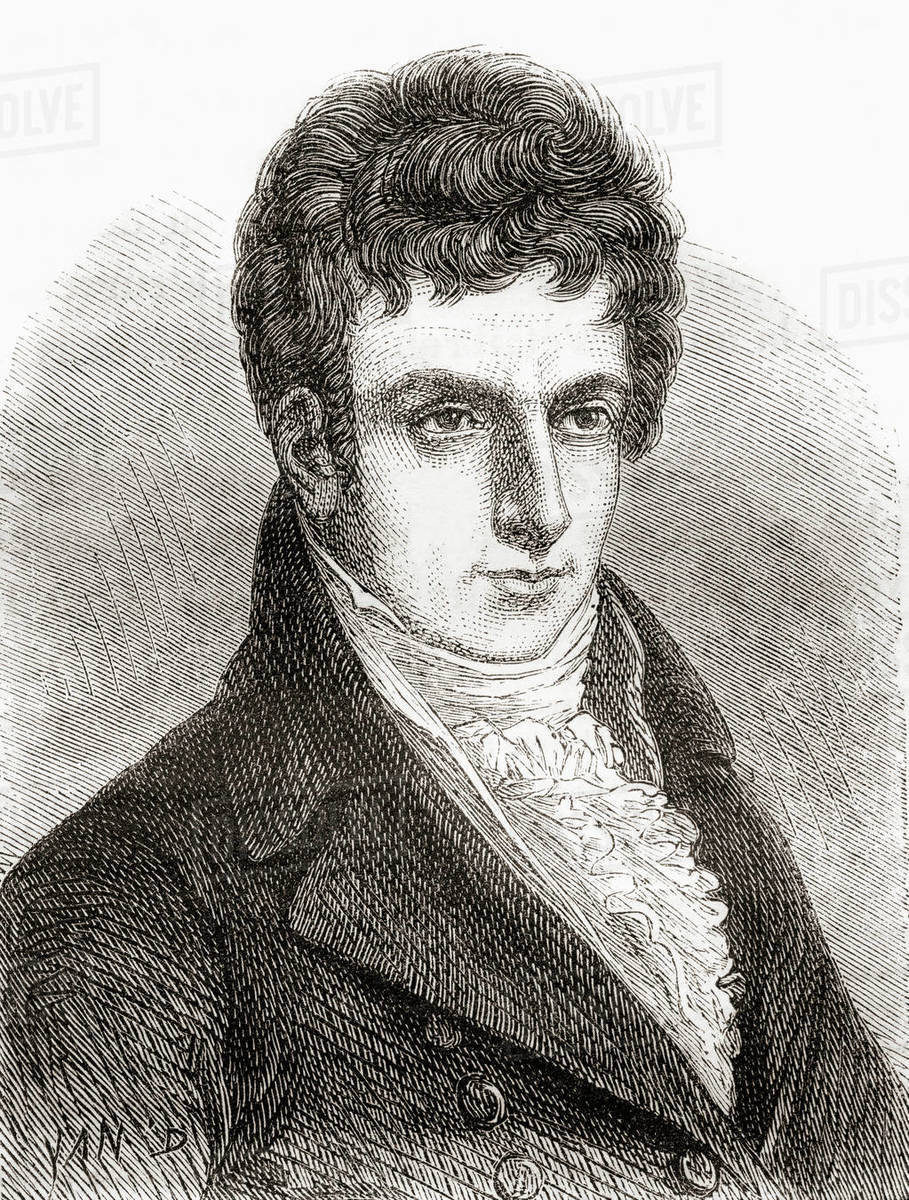 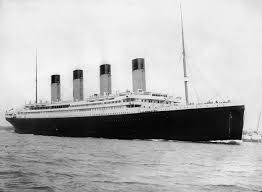 9
MOTOR S UNUTARNJIM IZGARANJEM
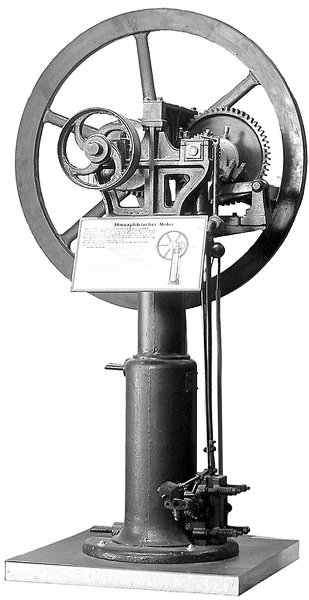 stroj u kojem se kemijska energija goriva pretvara u mehanički rad
Dvotaktni motori
Četverotaktni motori
Ottov motor (benzinski) -1876. Nicolaus August Otto
Dieselov motor - 1892. njemački inženjer Rudolf Diesel
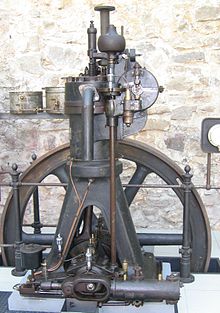 10
11
Prvi tramvaj
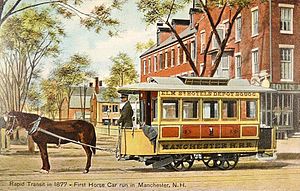 Prvi tramvaj sa konjskom vučom počeo je sa radom 1807. u velškom gradu Swansea
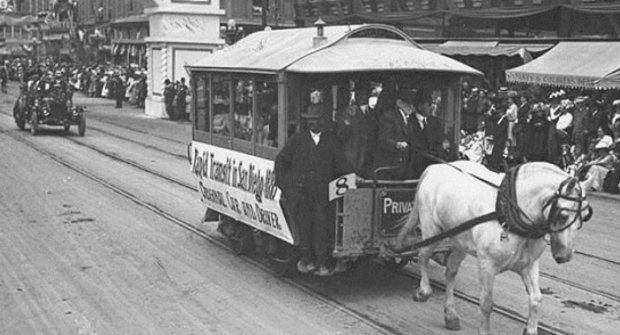 Stari manchesterski konjski tramvaj iz 1877.
12
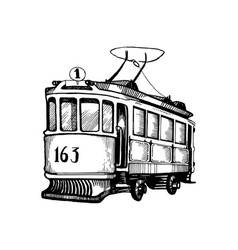 tramvaj
Vrste tramvaja kroz povijest:
Konjski tramvaj
Parni tramvaj
Akumulatorski tramvaji (odbačeni zbog malog dometa i slabe snage)
Plinski i dieselski (odbačeni zbog buke)
Kabelski tramvaji 
Tramvaji na komprimirani zrak (odbačeni zbog čestog punjenja)
Električni tramvaj (u pogonu)
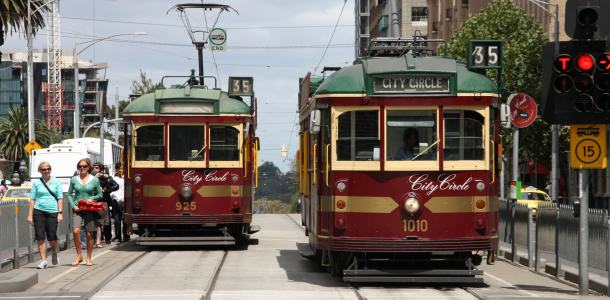 13
Hrvatski tramvaji
OPATIJSKI TRAMVAJ
- Parni tramvaj 1908. godine pušten u promet, tramvajska linija Matulji-Opatija-Lovran (12 km)
Prvi električni tramvaj – 17.2.1908.
Ukinut 1.4.1933.
Tramvaji prodani Ljubljani, tračnice odvezene na Siciliju
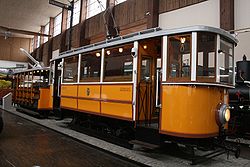 PULSKI TRAMVAJ
Električni tramvaj: 1904.-1934.
ZAGREBAČKI TRAMVAJ
Prvi električni tramvaj: 18. kolovoz 1910.
DUBROVAČKI TRAMVAJ
Električni tramvaj: 1910. -1970.
VELIKA GORICA
- Konjski tramvaj do 1937. godine
RIJEČKI TRAMVAJ
Električni tramvaj: 1899.- 1952.
14
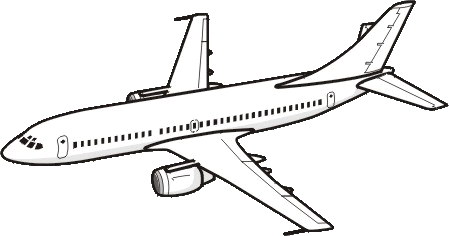 zrakoplov
Vrste zrakoplova:
Prema broju krila: jednokrilci, dvokrilci i višekrilci
Prema broju motora: jednomotorni, dvomotorni i višemotorni
Prema vrsti pogona:elisno-klipni, mlazni, raketni, kombinirani
Prema namjeni: civilni, vojni, transportni, poljoprivredni i dr. 

Prvi let avionom ostvarila su braća Wright (1903.)
Prvi hrvatski zrakoplov, konstrukcija S. E. Penkale, vojno vježbalište Kajzerica, Zagreb, 1910. - upravljao prvi hrvatski pilot D. Novak
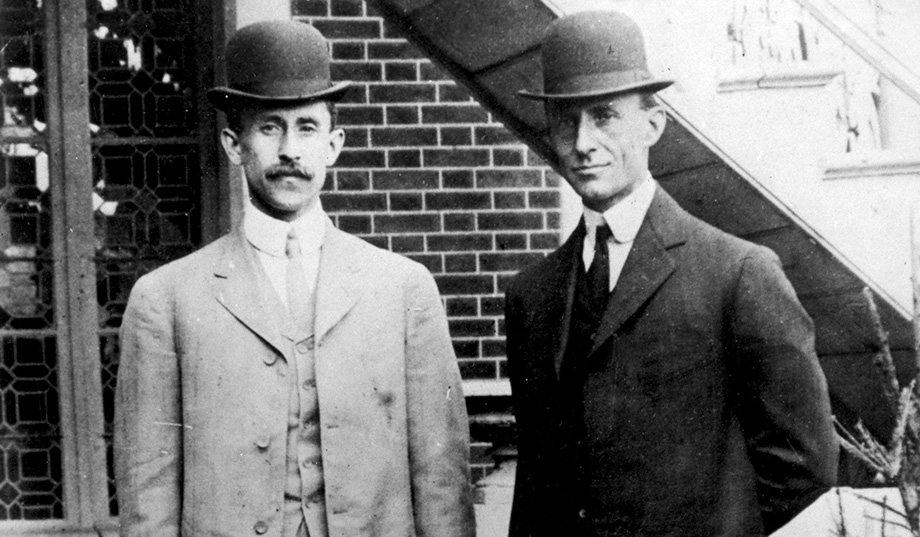 15
Električni automobil
Prednosti :
Bešuman rad
Pogodan za kratke rute
Nema emisija štetnih stakleničkih plinova
Manja mogućnost mehaničkog kvara
Porezne olakšice pri kupnji (ovisno o državi)
Niže cijene osiguranja
Nedostatci : 
Kratko trajanje baterije
Nepogodan za duga putovanja
Dodatna oprema poput klime jako smanjuje trajanje baterije
manjak infrastrukture za punjenje
Rizično i nepraktično punjenje baterije u kišnim uvjetima
Elektrane koje proizvode struju zagađuju okoliš
Visoka cijena
16
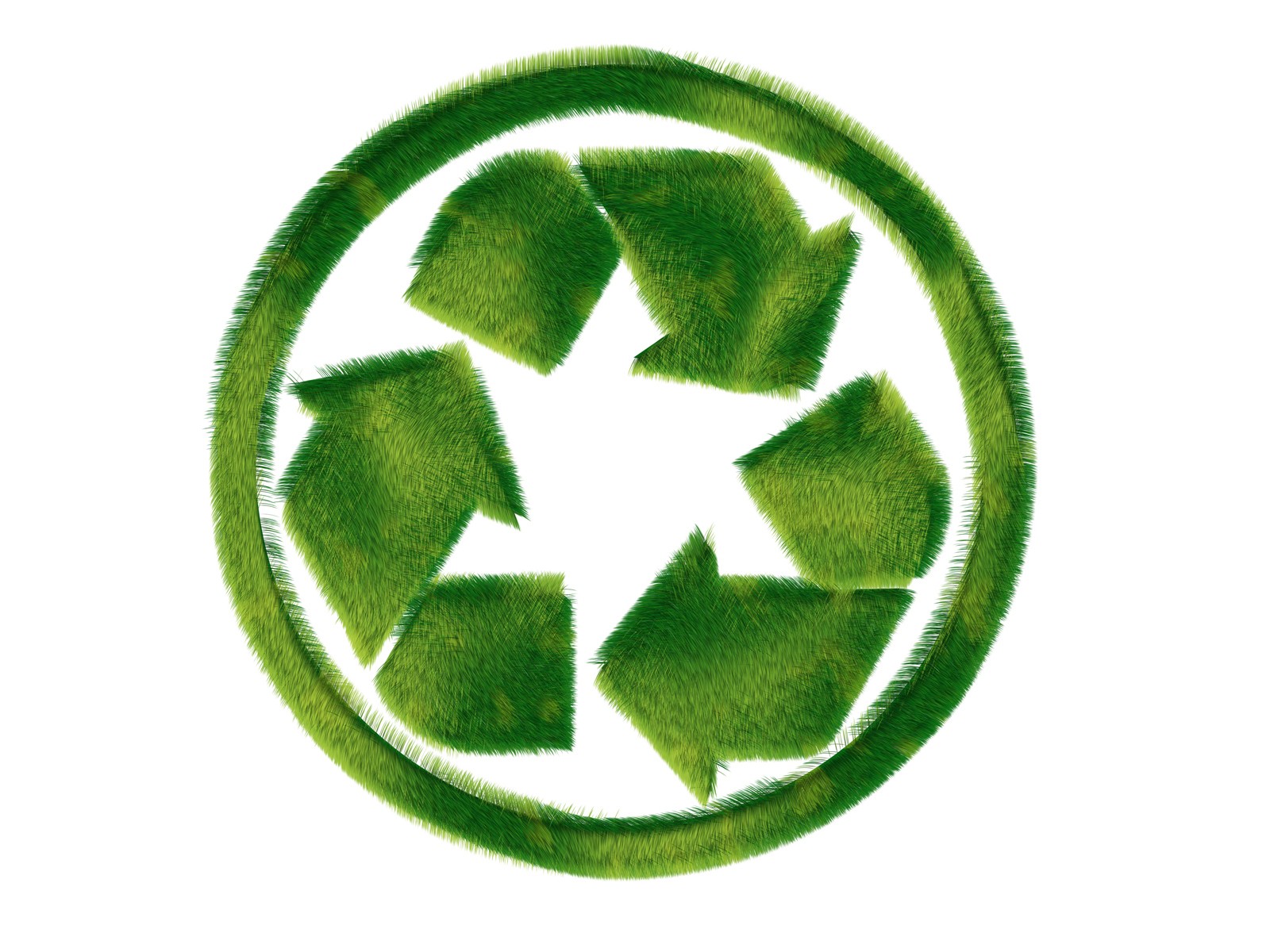 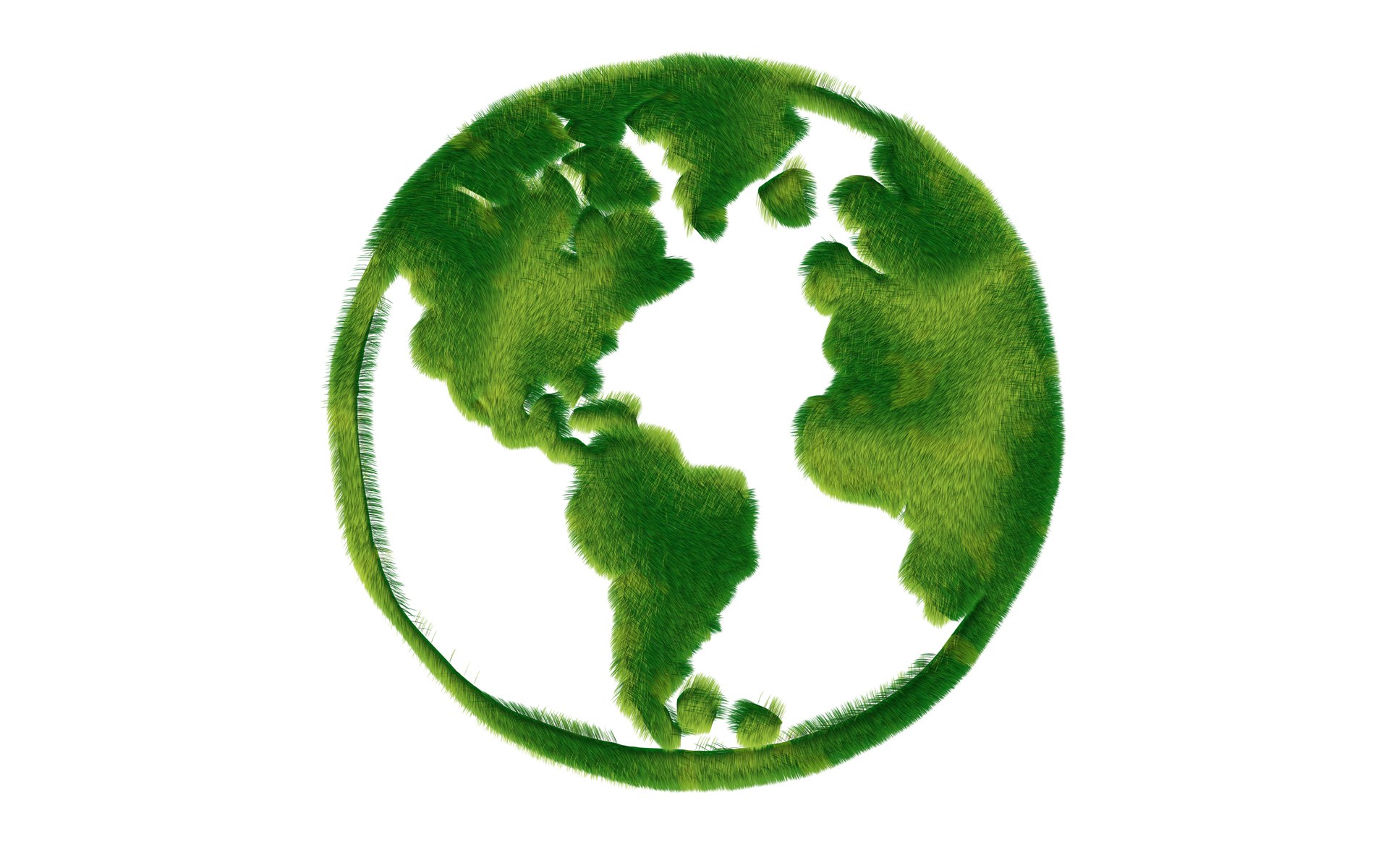 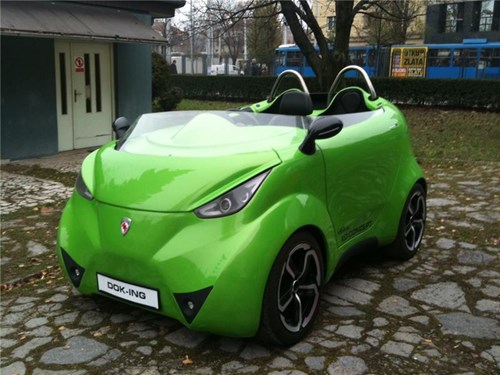 17
SUBOTA19.09.2019
18
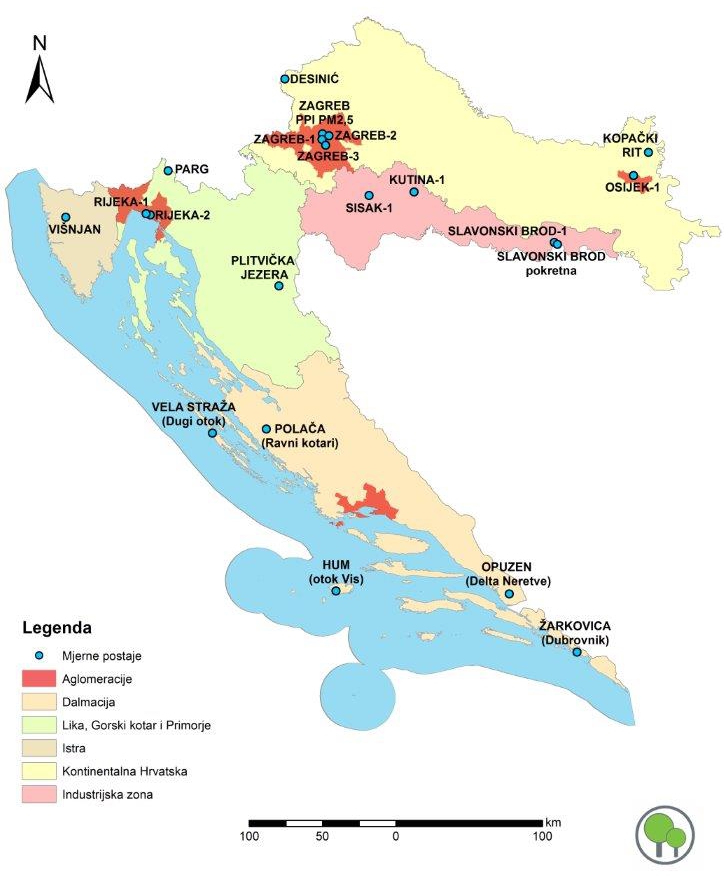 aktivnost
Posjet stanici za mjerenje kvalitete zraka
Predavanje o kvaliteti zraka i onečišćenju okoliša
19
ZAKLJUČAK
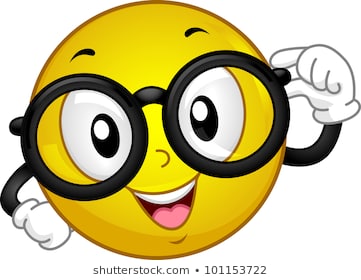 Naučili smo:
Kako su se razvijala prijevozna sredstva kroz povijest
Način rada različitih vrsta motora
Koji izumi su bili ključni za razvoj mobilnosti
Prednosti i nedostatke električnih automobila

Kako izgleda i funkcionira postaja za mjerenje kvalitete zraka
Koji su plinovi štetni za zdravlje ljudi 
…i još puno zanimljivih informacija
20
HVALA NA PAŽNJI!
Josip Đurinić, Elena Janković, Filip Matijević, Ivona Mikulčić
21